The Fort By Ali A Mazrui
Prepared By Fatima Rehman
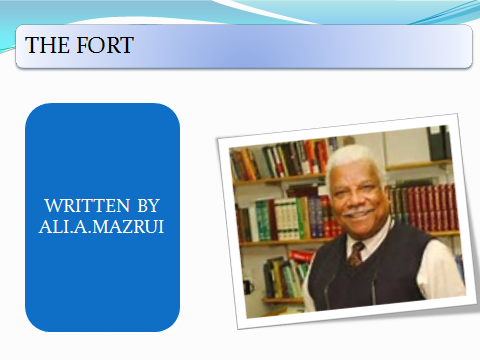 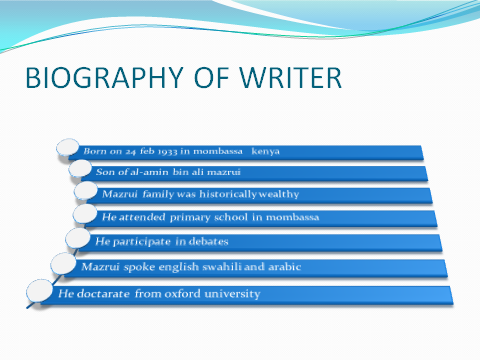 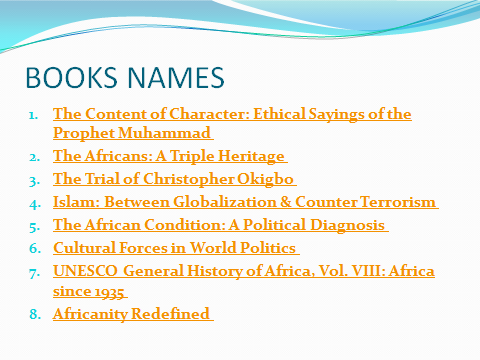 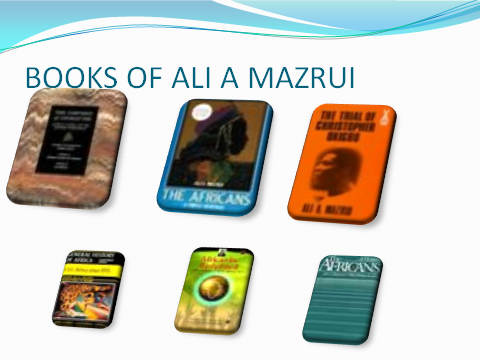 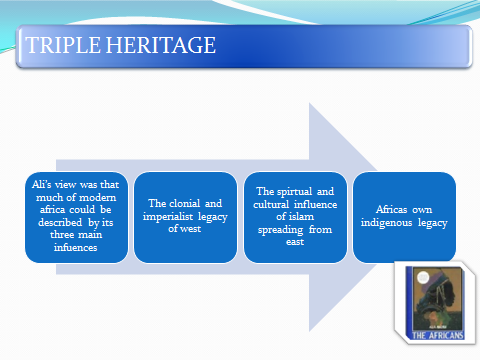 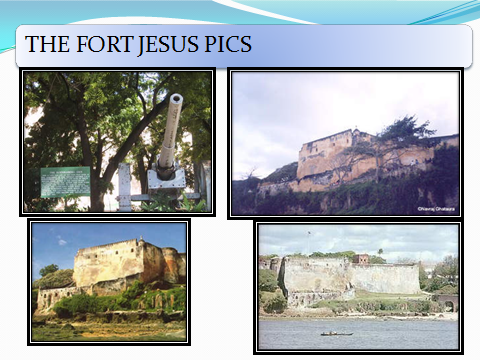 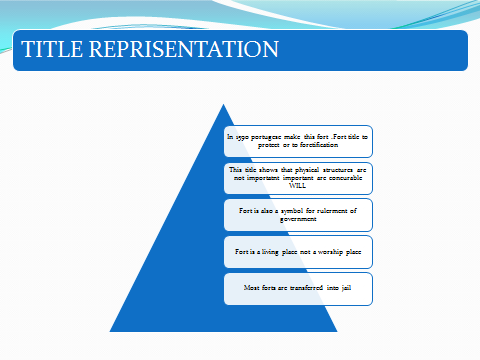 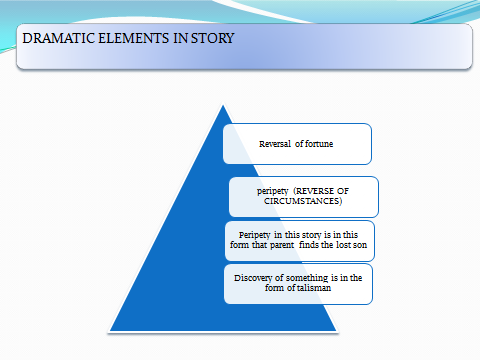 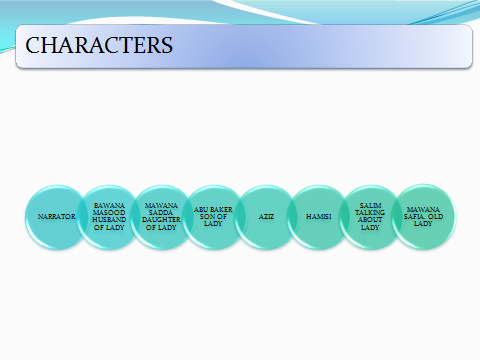 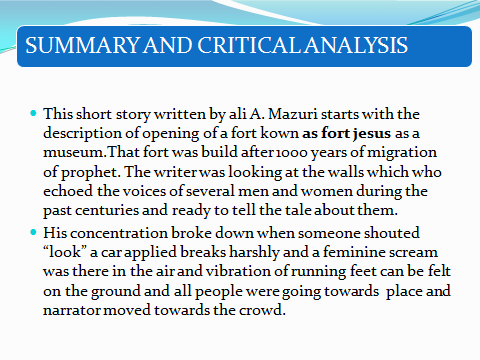 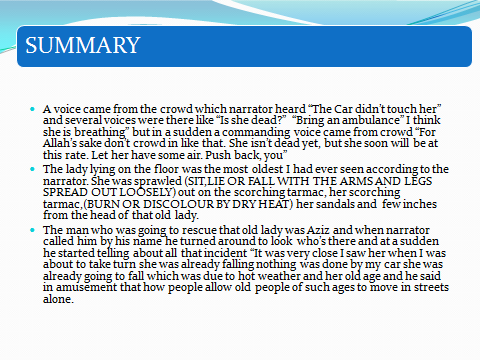 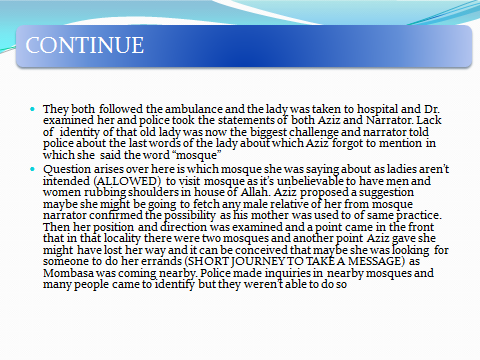 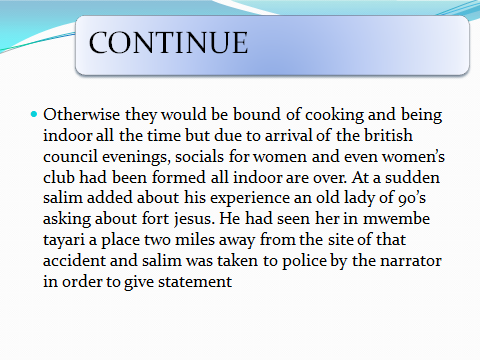 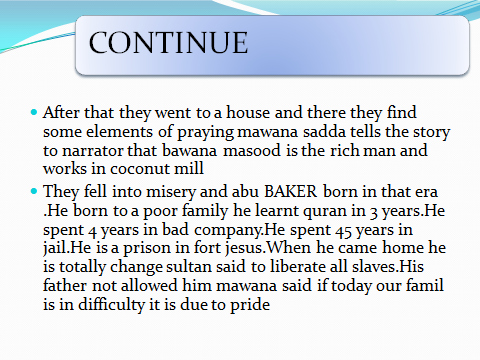 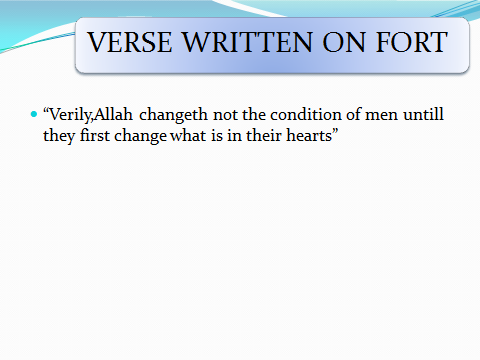 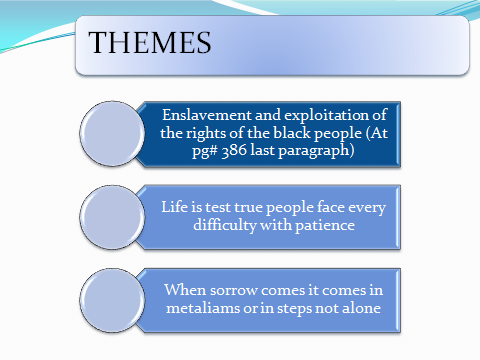 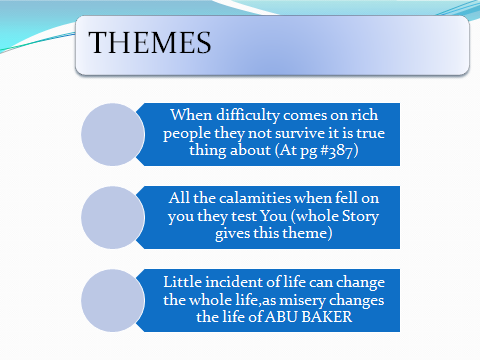 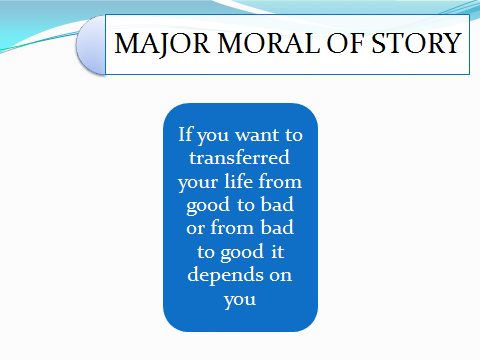 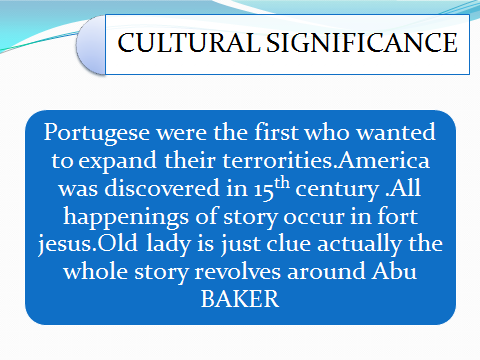 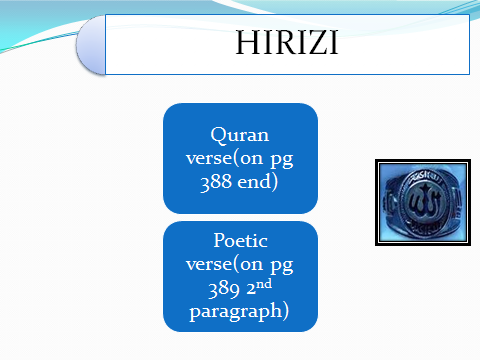 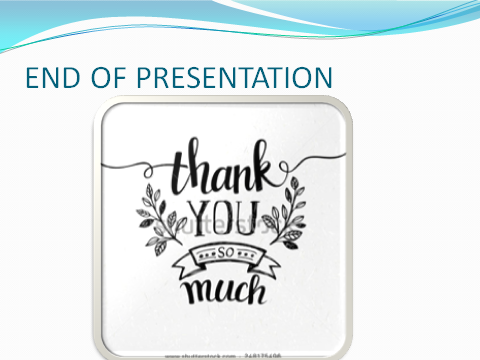